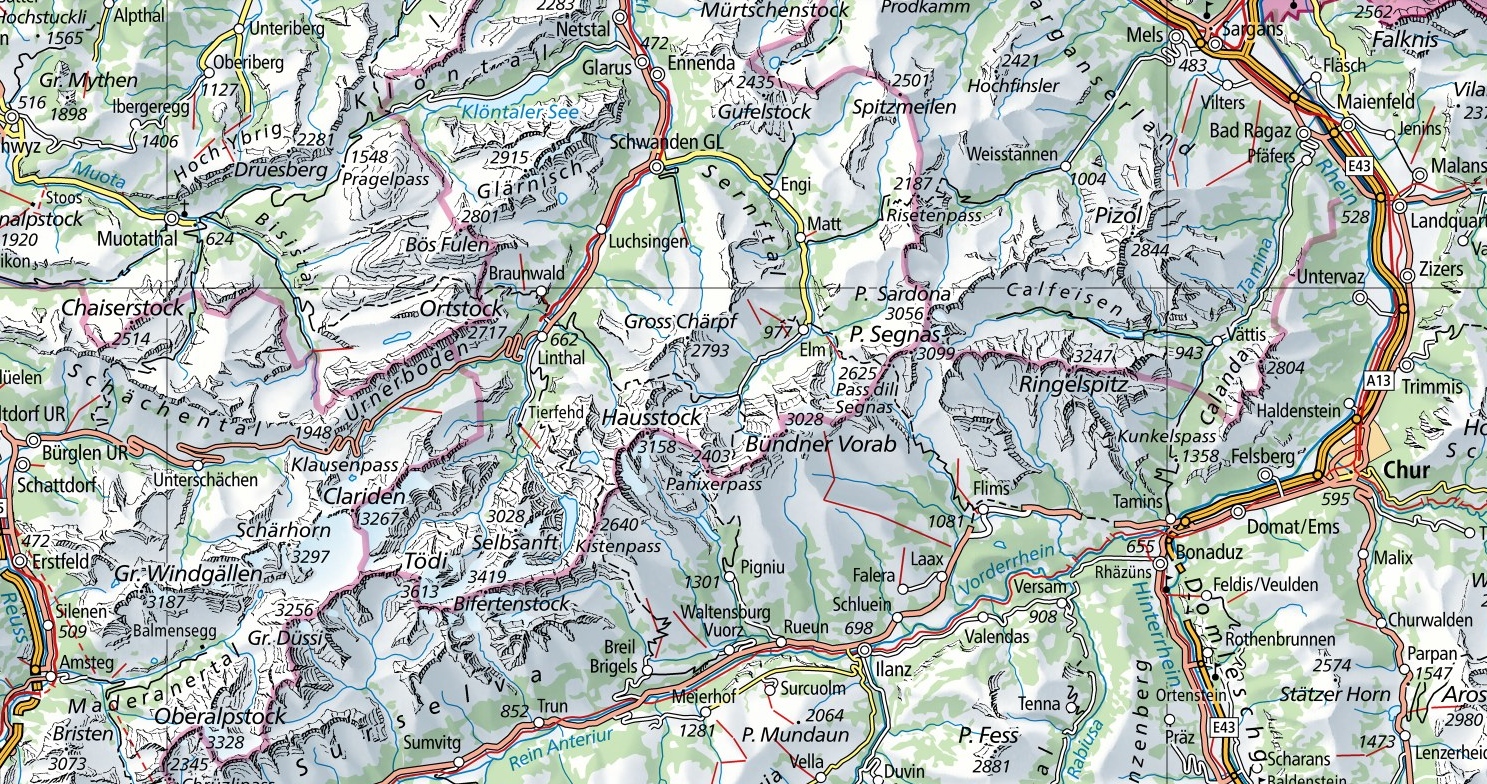 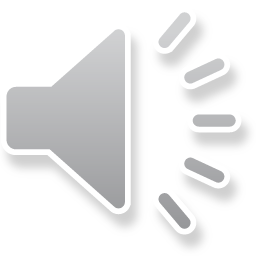 Come nasce una carta
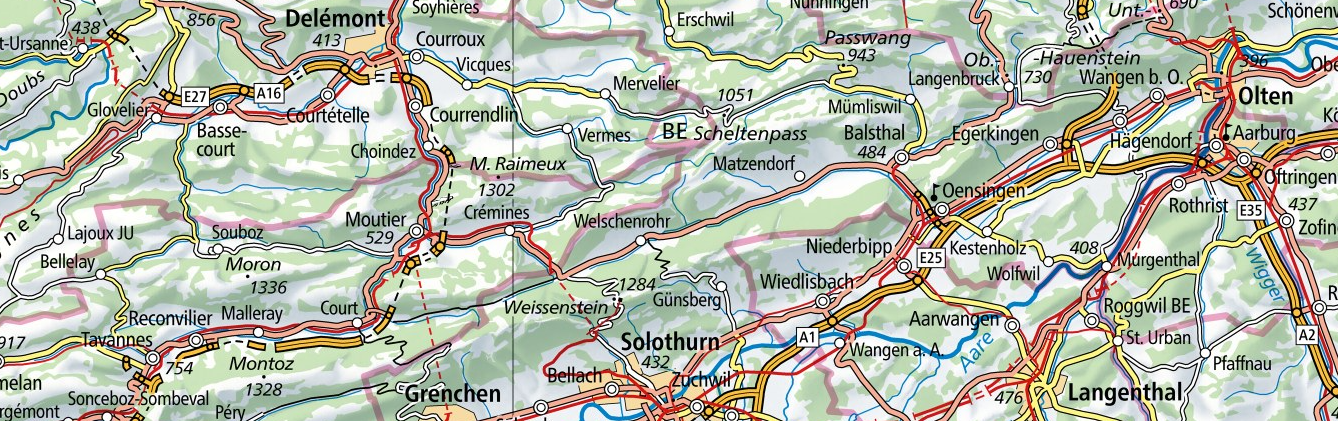 Panoramica
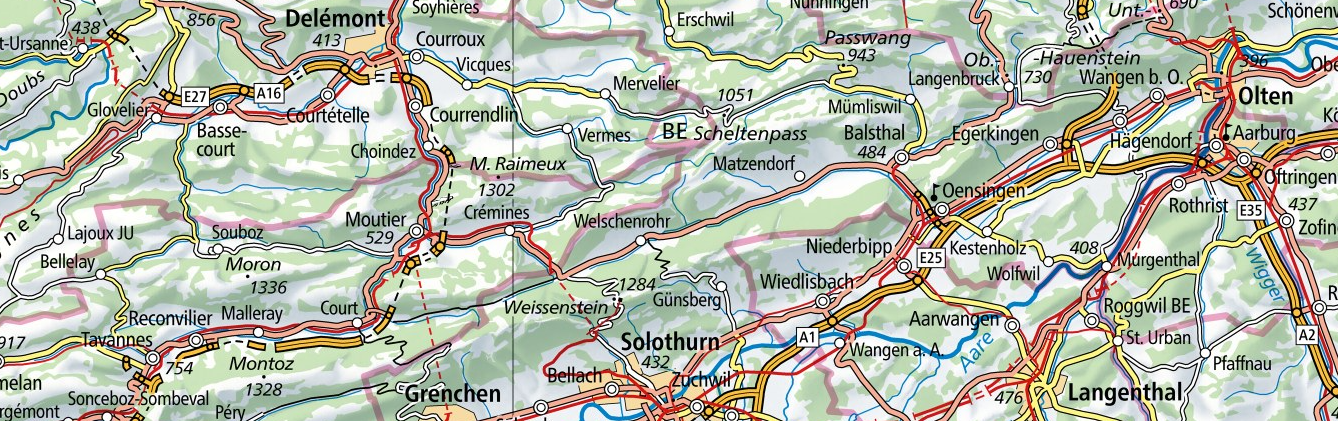 La nuova carta nazionale della Svizzera –Come viene prodotta
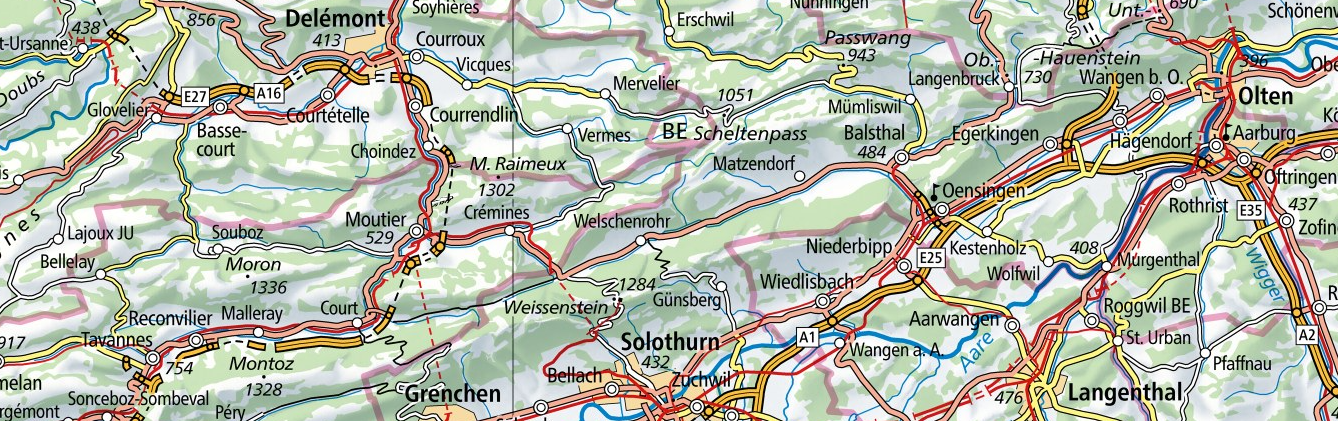 L’Ufficio federale di topografia swisstopo
Per ogni Paese con un’infrastruttura moderna è importante avere delle buone carte e poterle usare in modo moderno per varie necessità, come la pianificazione del territorio, la protezione dell’ambiente o anche la sicurezza. 

Di questo si occupa l’Ufficio federale di topografia swisstopo.

Se vuoi saperne di più, clicca sull’icona qui sotto.
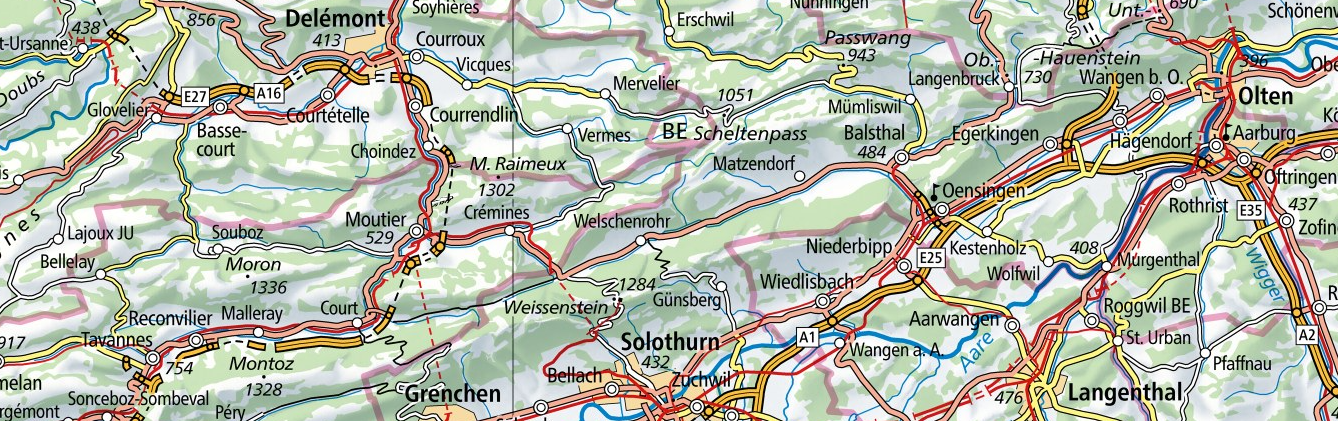 Selezione delle offerte da swisstopo
La Svizzera in 3D 		App swisstopo 		Viaggio nel tempo




Altri contenuti e carte, tutti gratuiti, possono essere trovati su:
https://www.swisstopo.admin.ch/it/carte-dati-online.html
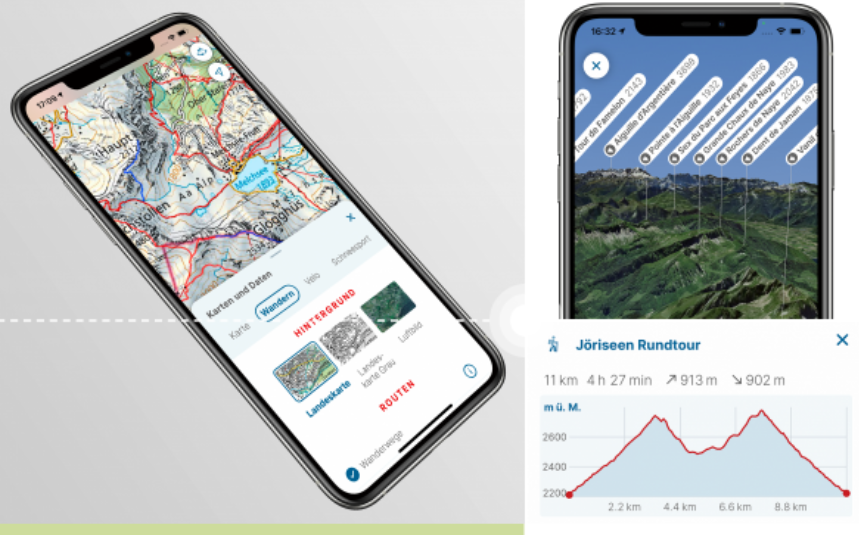 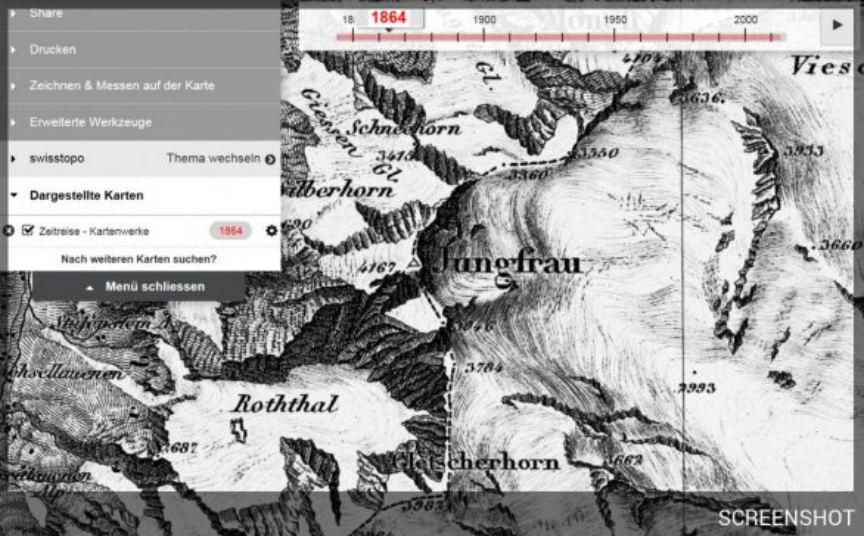 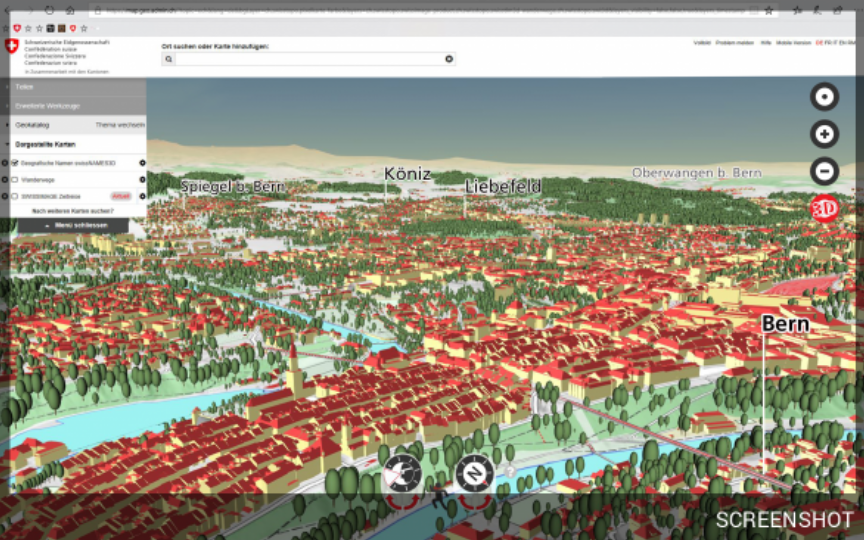 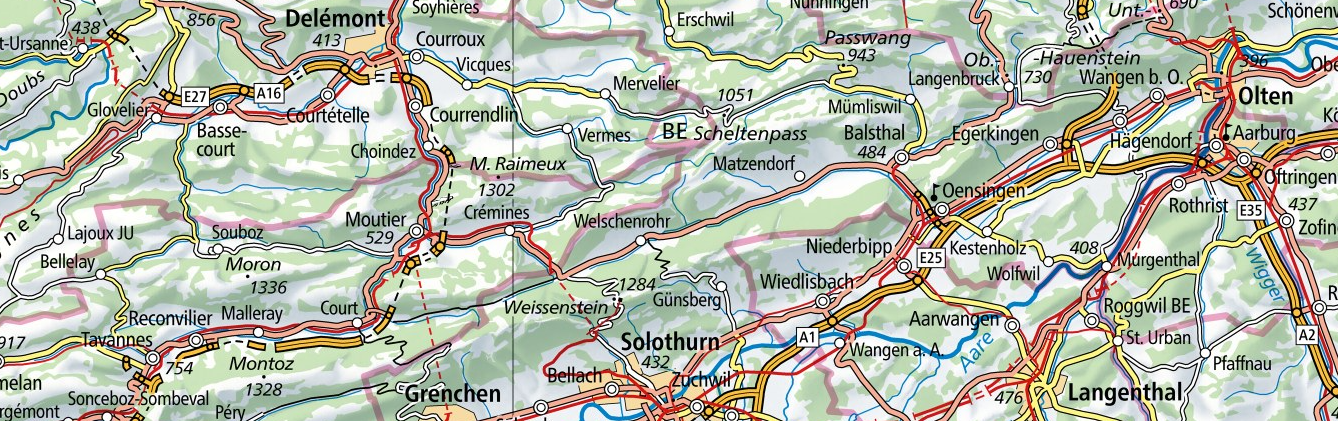 Informazioni e cifre su swisstopo
Informazioni e cifre su swisstopo

circa 400 dipendenti 
circa 500’000 carte vendute all’anno
circa 750’000 download dell’app swisstopo
L’85,6% del territorio svizzero è rilevato digitalmente
26,3 milioni di visite all’anno sui siti web di swisstopo 
223 milioni di ricerche tramite geo.admin.ch nel 2020

Le carte e i dati di swisstopo sono molto richiesti e utilizzati.